GrundlæggendeAlgoritmer og Datastrukturer
Korteste Veje – mellem alle par af knuder[CLRS, kapitel 25]
Korteste Veje mellem alle Par af Knude
Hvis alle kanter har positive vægte – kør Dijkstra’s algoritme n gange, én gang for hvert vi som startknude
O(n ∙ m ∙ log n)
v2
πij
dij
3
2
1
v3
v1
5
2
1
v4
v5
3
1
2
3
4
5
Ved ikke
π4,2 ?
v2
πij
dij
3
2
1
v3
v1
5
2
1
v4
v5
66 of 142
3
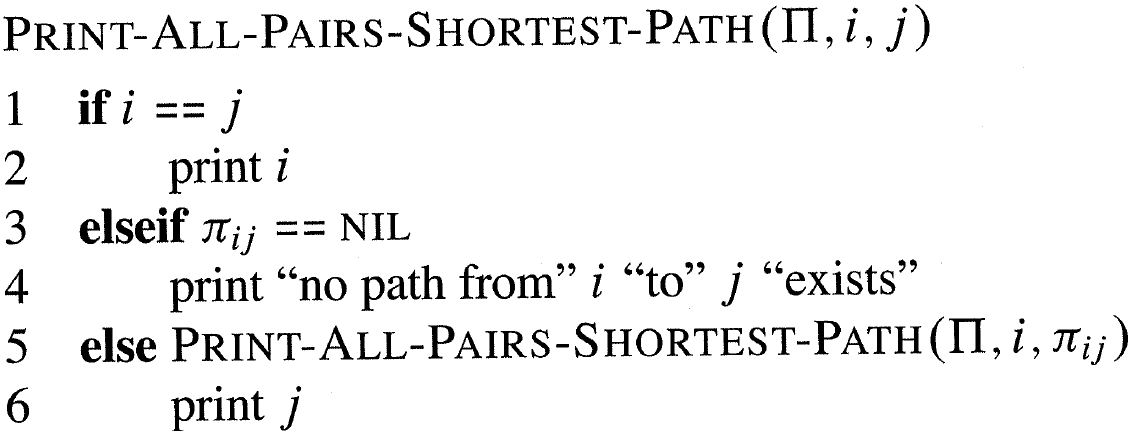 Tid O(n)
v2
πij
dij
3
2
1
v3
v1
5
2
1
v4
v5
3
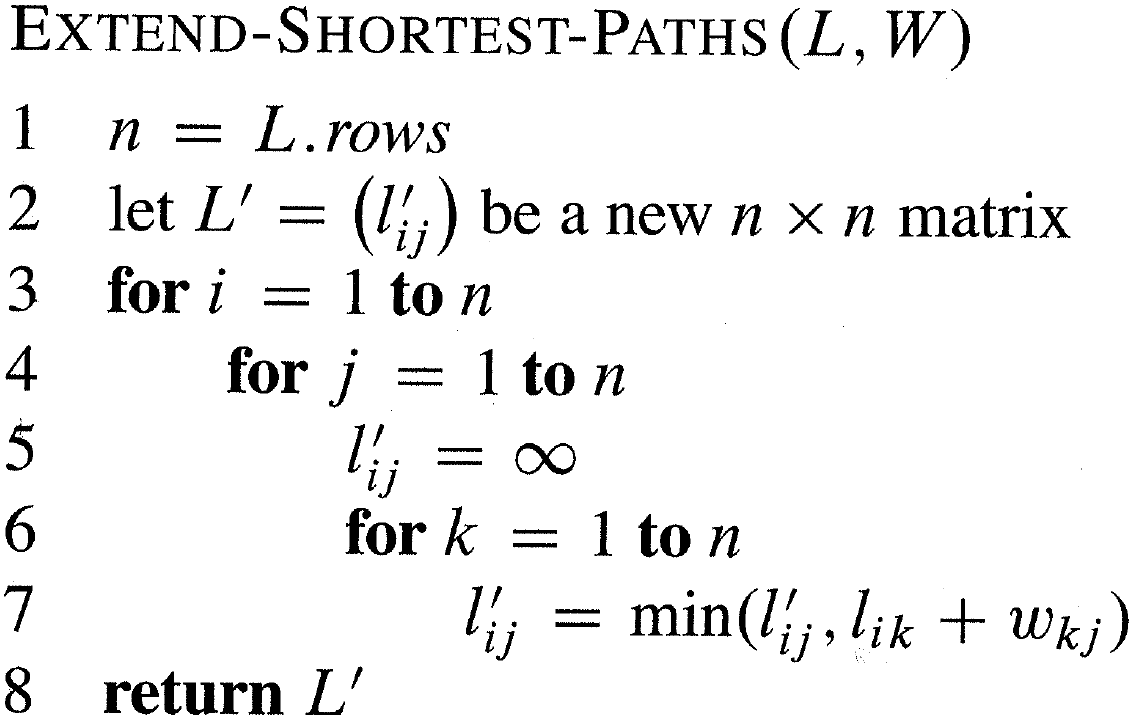 v1, ... ,vn
vj
...
vi
lik  

Δ kanter
vk
wkj
Lij = korteste afstand fra i til j for stier med Δ kanter
W = vægtmatricen
L’ij = korteste afstand fra i til j for stier med Δ+1 kanter
Tid O(n3)
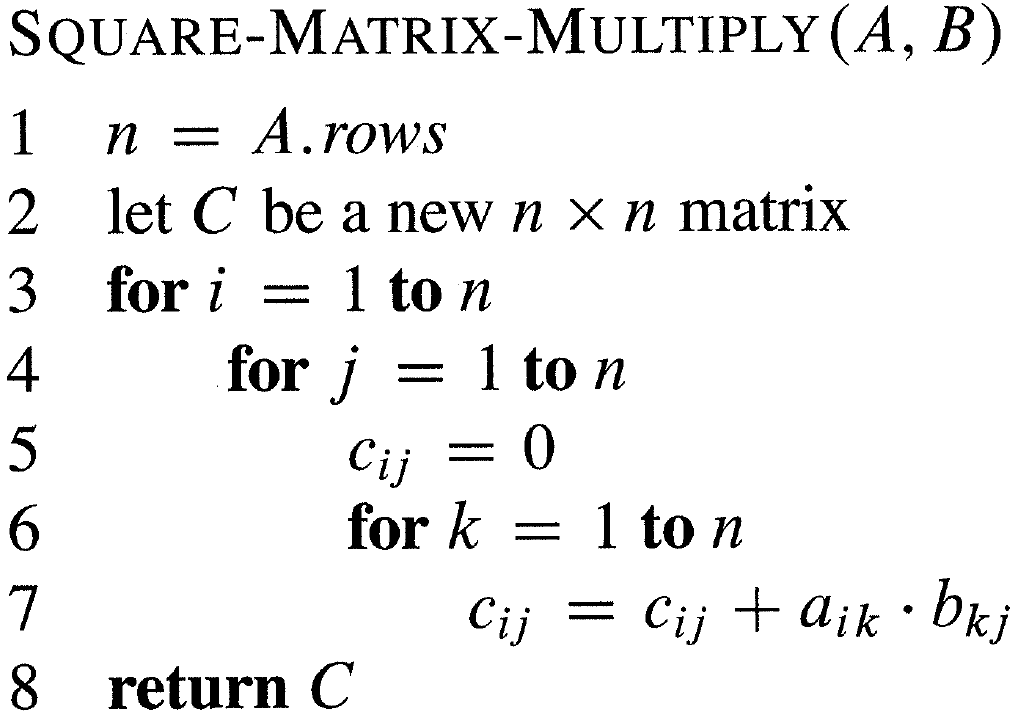 Tid O(n3)
[Speaker Notes: Extend shortest path = (min,+) matrix mulitiplication = tropisk matrix multiplikation (da matrix multiplikation over den tropiske algebra / tropiske semiring)]
v1, ... ,vn
vj
...
vi
lik  

m-1 kanter
vk
wkj
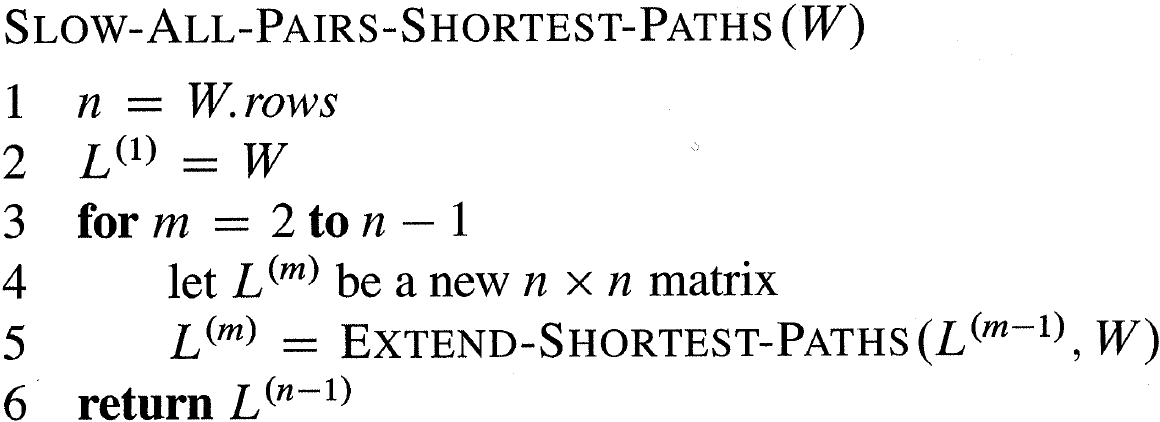 diagonalen = 0
L(m)ij = korteste afstand fra i til j for stier med m kanter
W = vægtmatricen
Tid O(n4)
L(3)1,3  ?
0
3
5
6
9
+∞
Ved ikke
v2
3
2
1
v3
v1
5
2
1
v4
v5
3
67 of 142
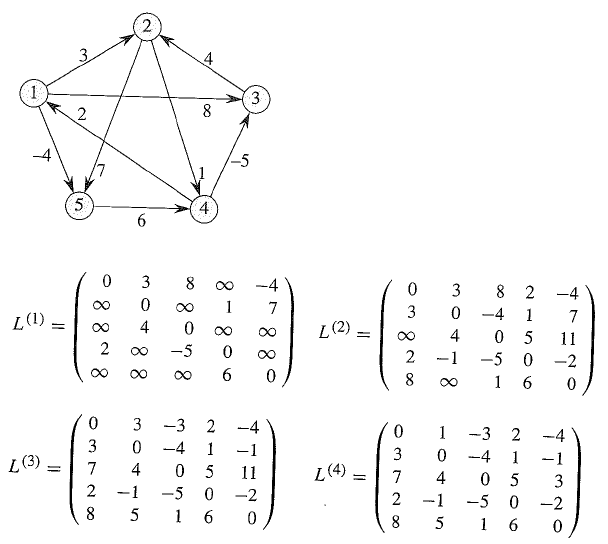 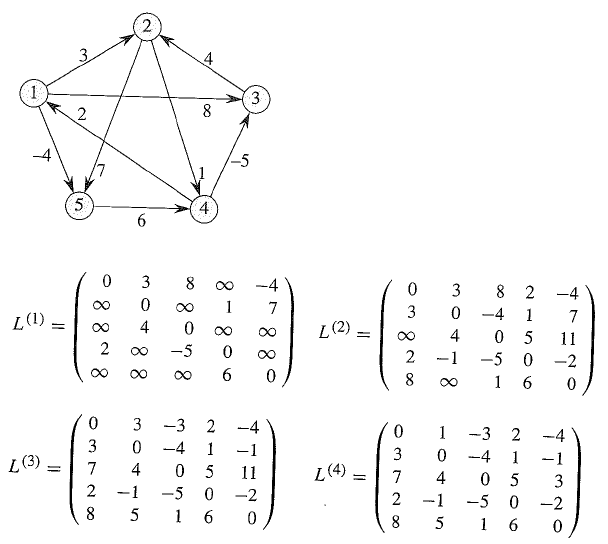 v1, ... ,vn
vj
lkj  

m kanter
...
vi
lik  

m kanter
vk
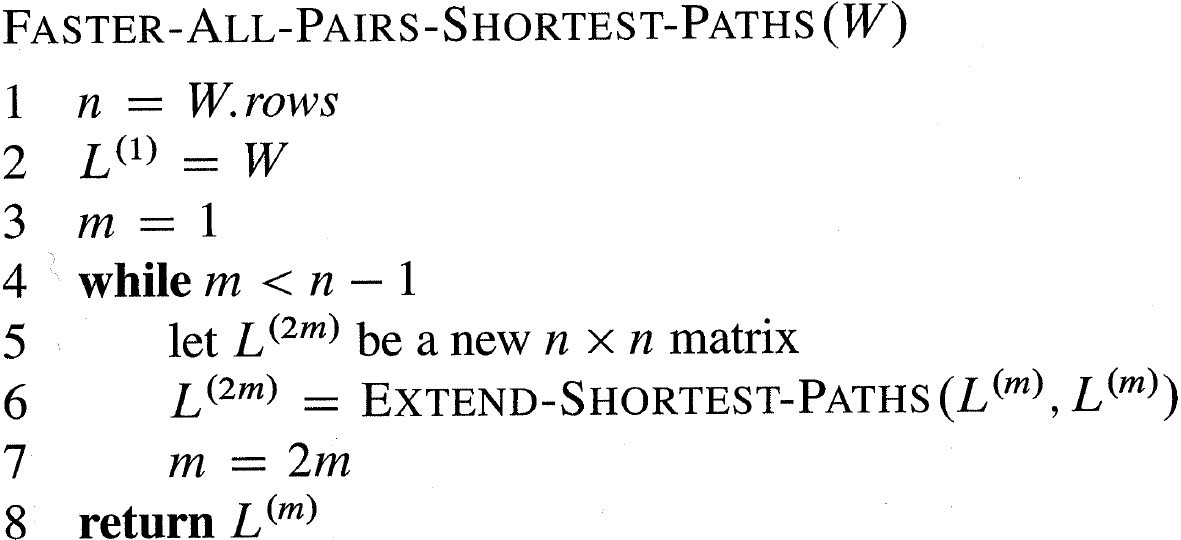 L(m)ij = korteste afstand fra i til j for stier med m kanter
W = vægtmatricen
Tid O(n3·log n)
Floyd-Warshall
v1, ... ,vk-1
vk, ... ,vn
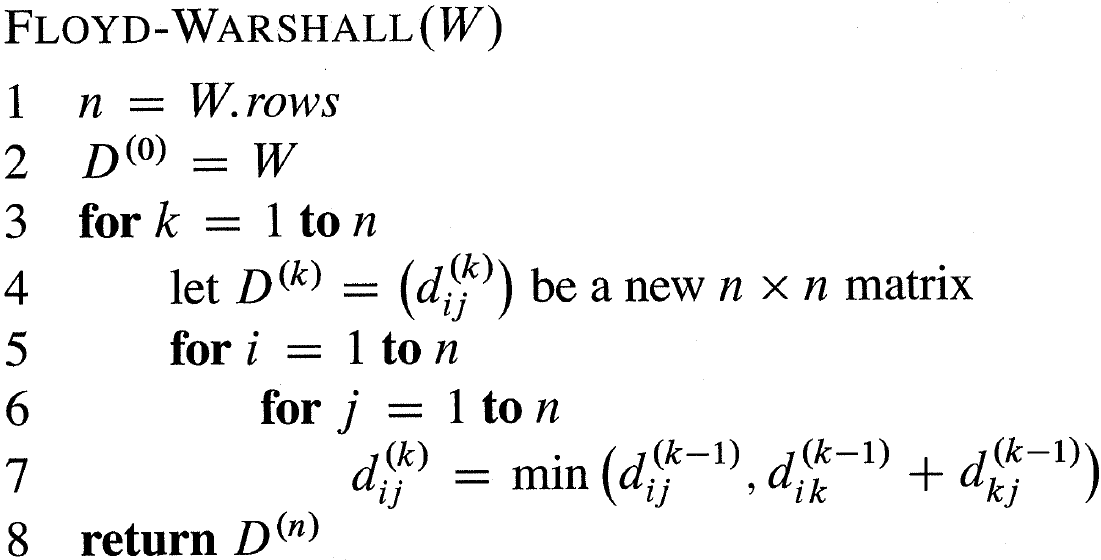 vk
vj
vi
d(k)ij = korteste vej fra i til j der kun går via 1..k
Tid O(n3)
d (3)1,2  ?
3
4
6
7
+∞
Ved ikke
v5
3
1
1
v3
5
v1
1
1
7
v4
v2
3
68 of 142
Transitive Lukning(= Floyd-Warshall simplificeret)
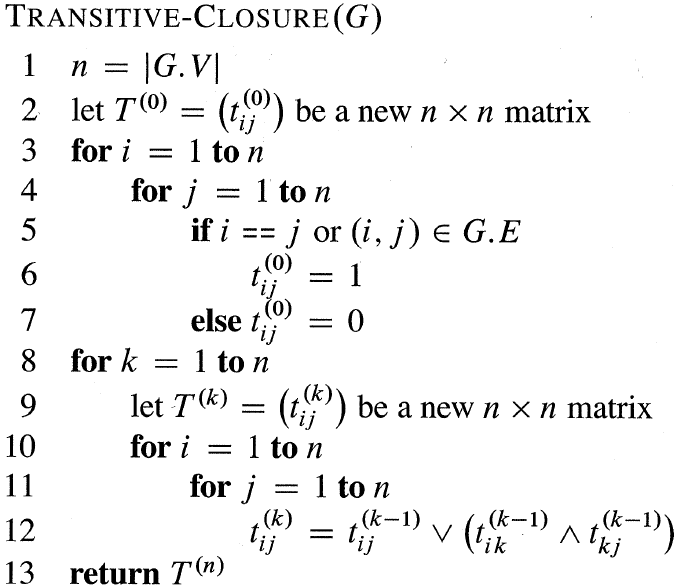 v1, ... ,vk-1
vk, ... ,vn
vk
vj
vi
t(k)ij = findes en vej fra i til j der kun går via 1..k
Tid O(n3)
Transitive Lukning: Eksempel
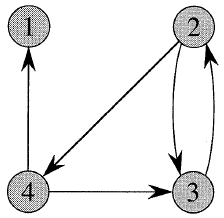 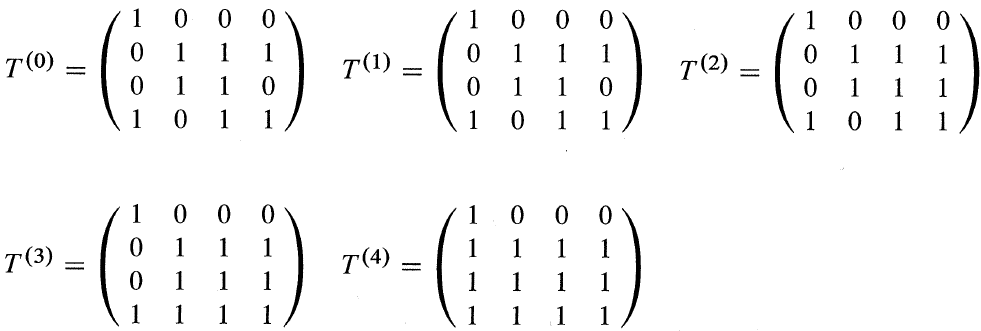 Johnson’s AlgoritmeKorteste veje mellem alle par af knuder (APSP)
Johnson’s Algoritme

Ide: 	Kør Dijkstra på en graf G’ uden negative kanter, som har de samme korteste veje som i G
Højde transformation
tilknyt hver knude u en arbitrær højde h(u)
3 + 2 - 4
4
2
3
1
v3
v1
v3
v1
w’(u,v) = w(u,v) + h(u) – h(v)
5
10
-2
-3
-3
-10
v4
v2
v4
v2
-1
-5
1
-3
Johnson’s Algoritme
w’(u, v) = w(u,v) + h(u) – h(v)
-3
-3
w’(u, v) = w(u, v) + h(u) - h(v) ≥ 0
 da h(v) ≤  h(u) + w(u, v)
3
3
v3
v3
v1
v1
-1
0
0
0
s
5
2
-2
0
-3
0
0
Tilføj knude s og kanter fra s til alle knuder med vægt 0
Lad h(u) = dG(s, u) – SSSP Bellman-Ford i tid O(n∙m)
Kør Dijkstra fra hvert vi i G’ i tid O(n∙(n∙log n + m))
Lad dG(vi, vj) = dG’(vi, vj) + h(vj) – h(vi)
v4
v4
v2
v2
0
-1
0
3 = 2 + 0 – (-1)
[Speaker Notes: Antager Fibonacci heap til Dijkstra]
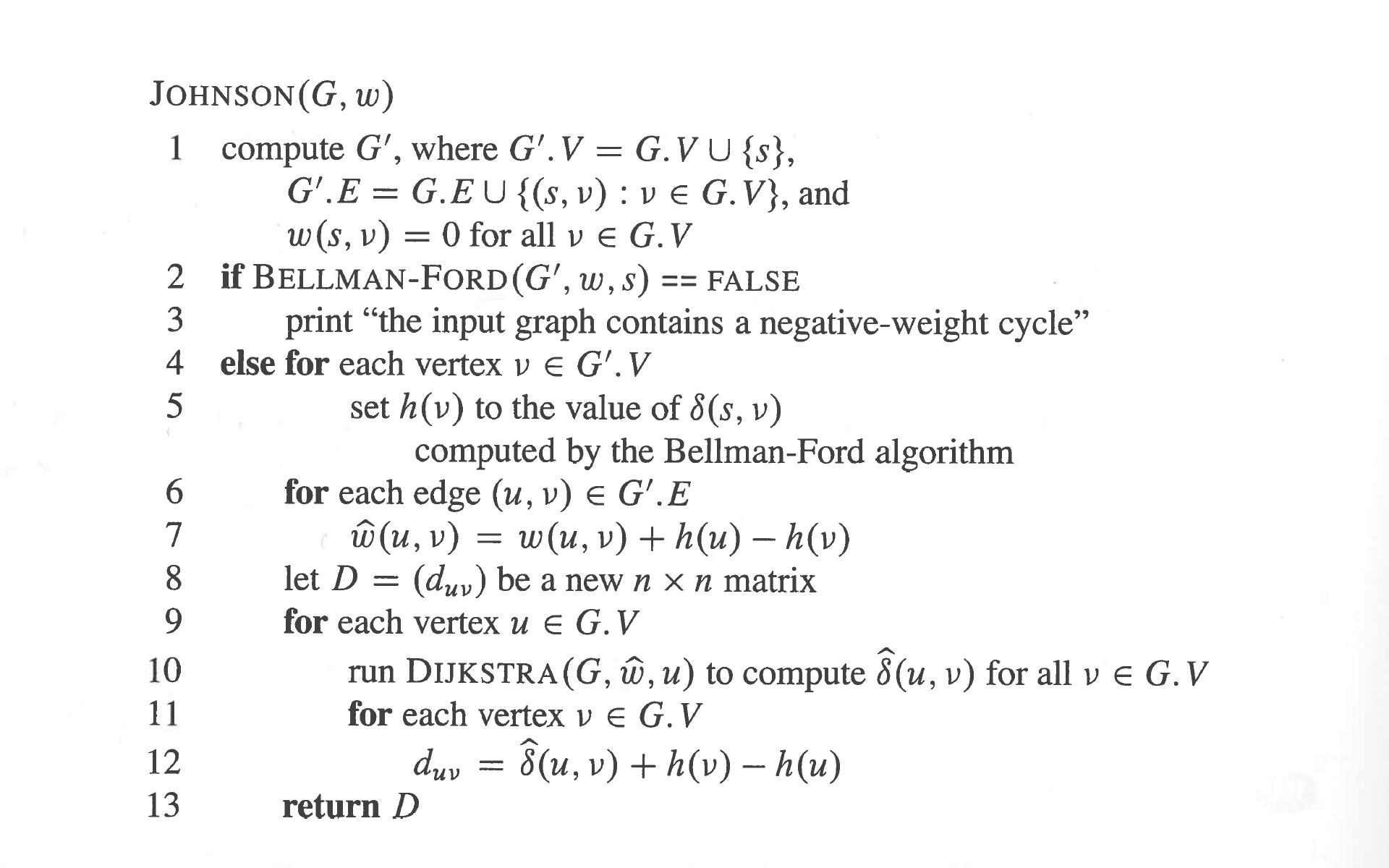 Tid O(n2∙log n + n∙m)
[Speaker Notes: Antager Fibonacci heaps for prioritetskø]
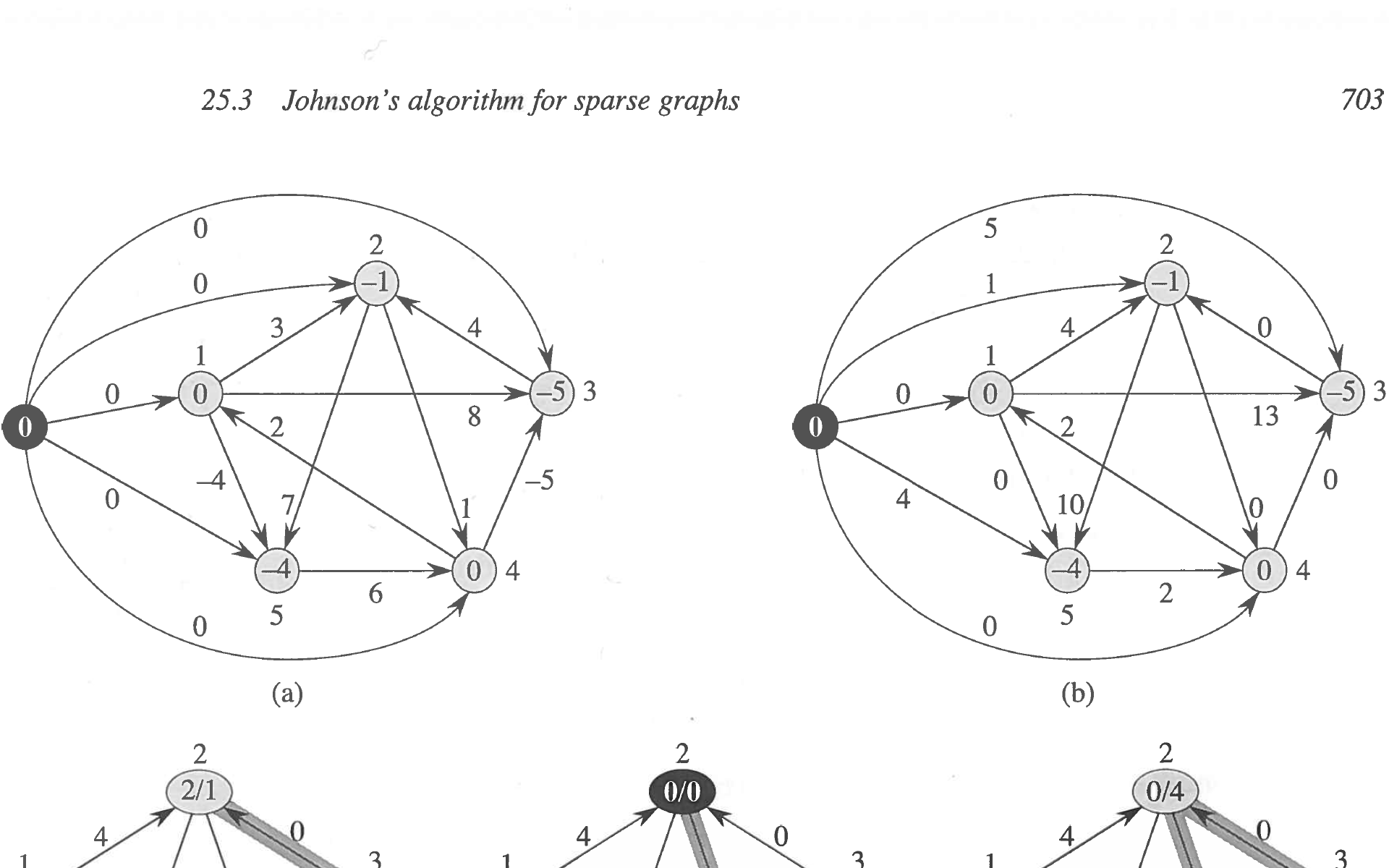 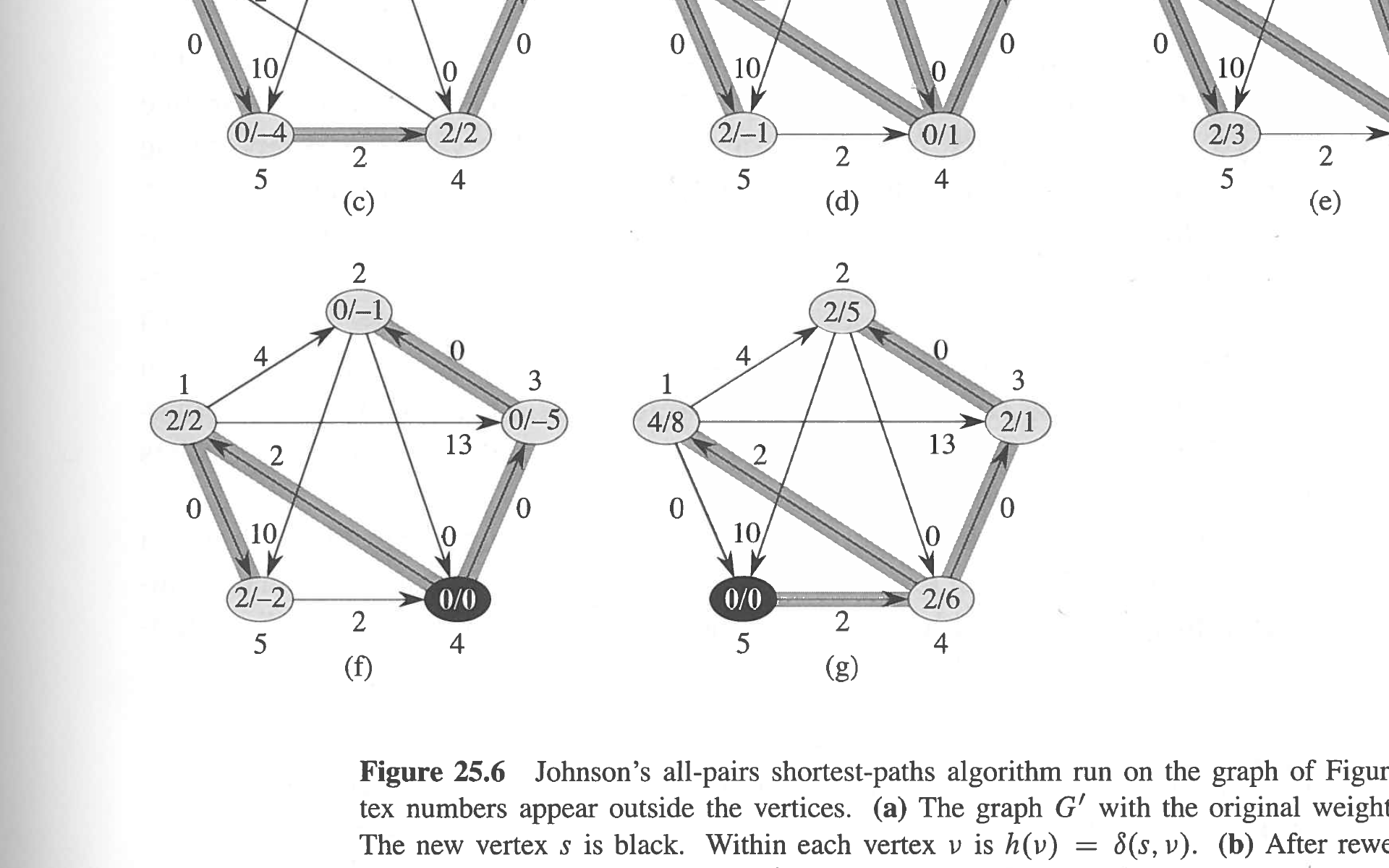 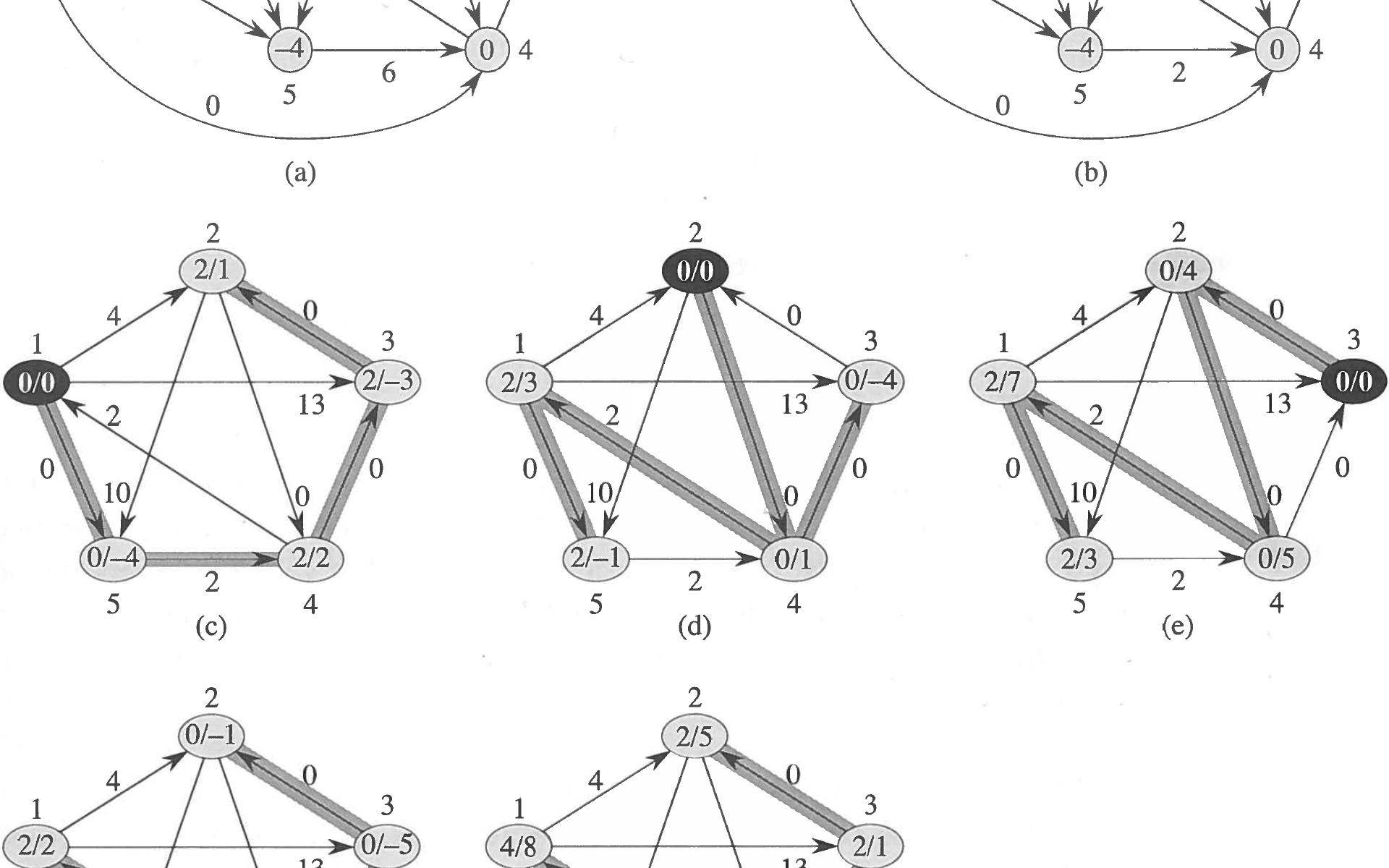 Korteste Veje
(1)
(2)
(2)
(3)
(3)
(2)
Forskellige prioritetskøer: (1) binær heap, (2) Fibonacci heap, (3) array
IKKE PENSUM
A*-algoritmen : korteste vej s      t
Trekantsuligheden
4.39
4
Dijkstra
0.00
-5.00
7.16
-3.16
Dijkstra
1.16
w’(u,v) = w(u,v) + h(u) – h(v)
1.25
3
3
1.16
1.41
-1.41
-3.16
0.25
4
0.84
2
4
2
4.01
0.59
3
4.85
0.00
0.99
6
A* reducerer i praksis antallet af knuder Dijkstra’s algoritme besøger
4.01
-5.01
Youtube: Compare A* with Dijkstra algorithm